Seeking And Saving
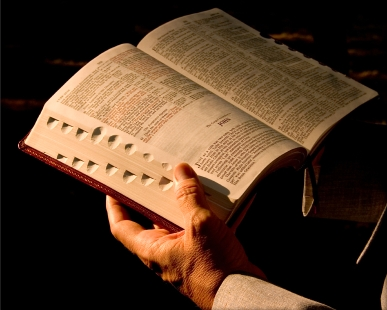 Acts 11:26
Imitating Jesus….
Lk.19:10
Mt.9:37-38
Seeking And Saving
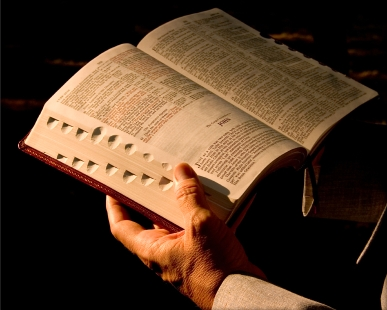 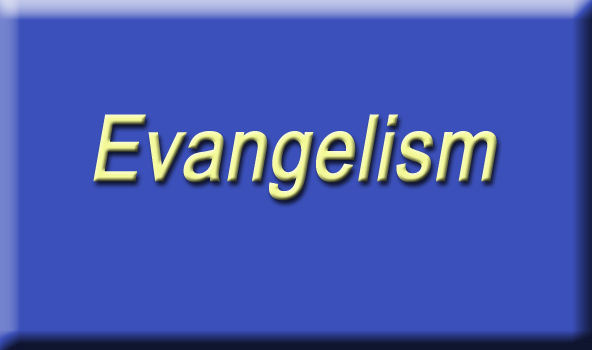 Actions Of Apostles
Lost - Acts 14:1-7, 19-23
Saved - Acts 14:20-23
Mt.13:3-9, 18-23 - sower
Mt.13:24-30 - tares among wheat
Mt.13:31-32 - mustard seed
1Cor.3:4-9
Seeking And Saving
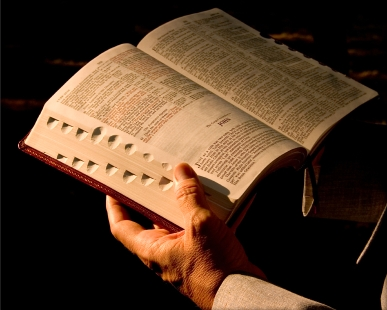 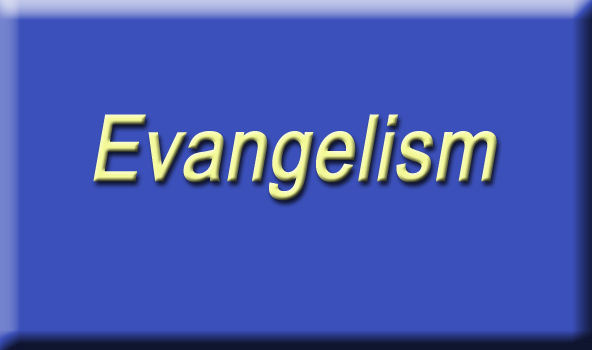 Actions Of Local Church
Lost - 1Cor.14:22-26
Saved - 1Cor.14:22, 26
Seeking And Saving
Actions Of Local Church
Support of preachers
Preaching services
Classes for all ages
Special classes
Gospel Meetings
Guest Speaker on evangelism
Correspondence courses
Written material, CDs
Mass mailouts
Cards
Computer technology (Webpage, internet)
Special events (Rave)
Booth / Table (Ooltewah)
Personal contacts
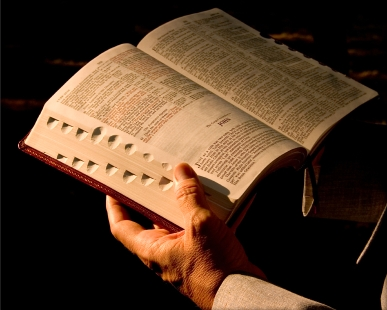 Seeking And Saving
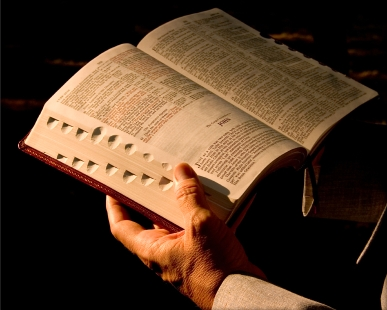 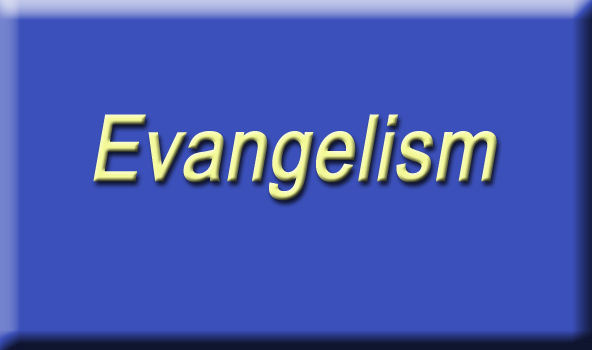 Actions Of N.T. Christians
Lost - Acts 11:19-26
Saved - Phlm.4-7; Rom.16:3-5
“Pass it on”
Home contacts
Personal contacts
Church contacts
Brethren contacts
2Tim.2:2
“after the fact contact”?
Col.4:5; 2Tim.2:24-26
Seeking And Saving
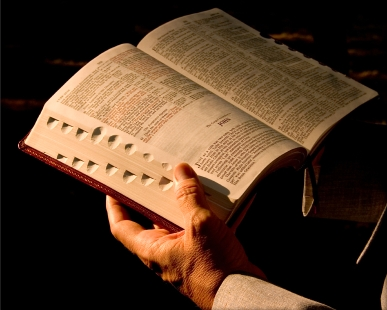 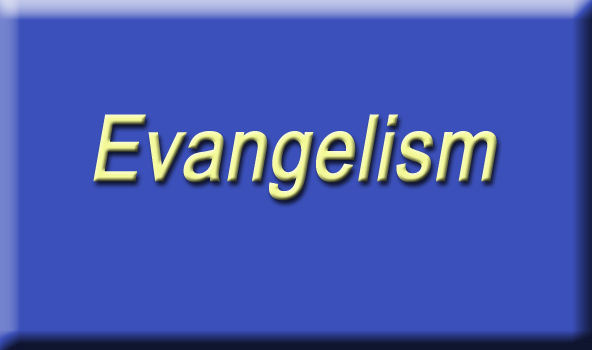 Actions Of Evangelists
Lost - Acts 21:8; 8:4-13
Saved - 1Tim.1:3; 3:15 …                   Acts 20:1; 1Tim.4:6, 11; 2Tim.2:14
Seeking And Saving
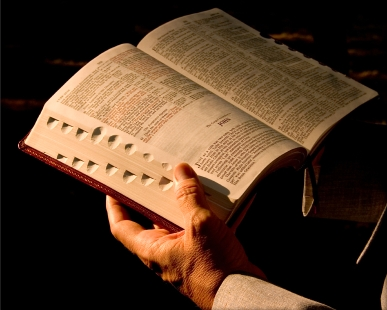 Actions Of Evangelists
The role of an evangelist
Minister (diakonos)
Evangelist (euangelistes)
Preach / proclaim (kataggello)
Preach (kerusso)
Seeking And Saving
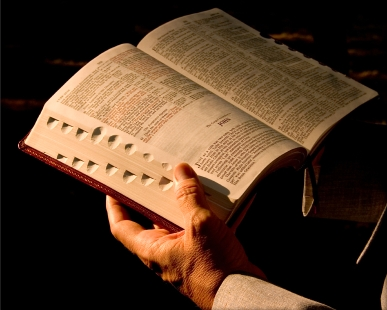 Actions Of Evangelists
Minister (diakonos) - one who serves, a servant
Deacon - 1Tim.3:8ff; Php.1:1

Preachers - 1Tim.4:6; 2Tim.4:5 
		(Paul - Col.1:23, 25)
Seeking And Saving
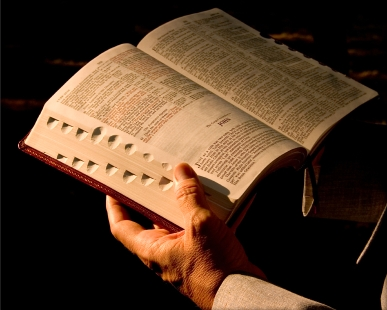 Actions Of Evangelists
Evangelist  (euangelistes) - a messenger of good news, to announce good news
General sense  - 1Ths.3:6

Preachers - Eph.4:11-12; 2Tim.4:5
Seeking And Saving
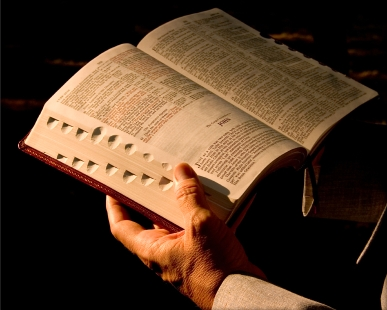 Actions Of Evangelists
Preach / proclaim (kataggello) - to announce, to make known, to proclaim, to proclaim publicly
Declare God - Acts 17:23

Proclaim Lord’s death - 1Cor.11:26

Teach Customs - Acts 16:21

Preach the Word / Gospel - Acts 13:5; Acts 17:13; 1Cor.9:14
Seeking And Saving
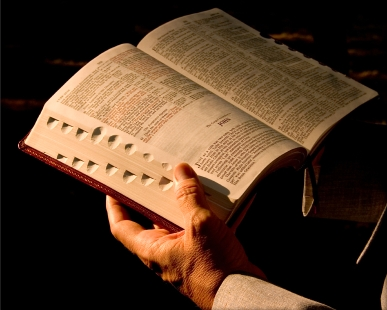 Actions Of Evangelists
Preach  (kerusso) - to herald, especially to proclaim openly or publicly
Healing - Mk.7:36; Lk.8:39

Proclaim Lord’s death - 1Cor.11:26

Teach Customs - Acts 16:21

Preach the Gospel - Mk.16:15, 20; 1Ths.2:9; 2Tim.4:2; Rom.10:14
Seeking And Saving
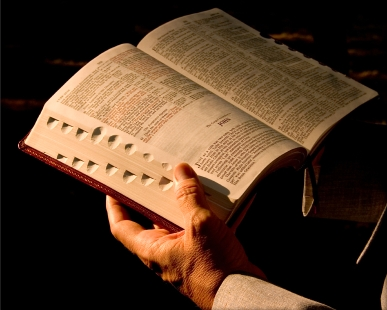 Actions Of Evangelists
Minister (diakonos)
Evangelist (euangelistes)
Preach / proclaim (kataggello)
Preach (kerusso)
SUMMARY…
Preacher - gives a proclamation especially openly or publicly
Evangelist - proclamation is a message of good news about Christ
Minister - in so doing, he serves the Lord (2Tim.2:3-4)
Seeking And Saving
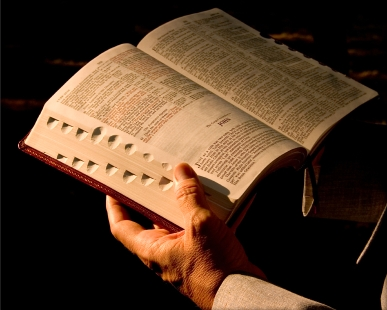 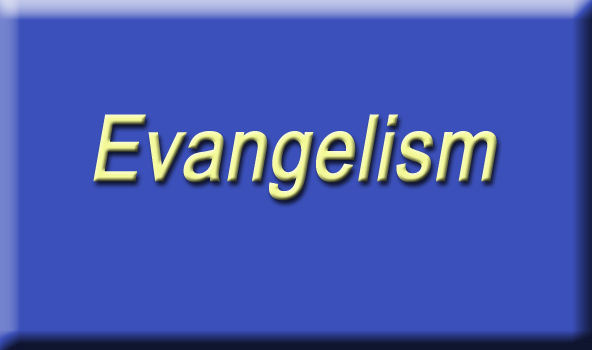 Actions Of Evangelists
2Tim.4:5
1Cor.16:10
1Cor.4:1-2
Rom.15:27
Relationship With The Local Church?
Equip saints (Eph.4:11-16)
Fellow-laborer (1Ths.3:2)
Fellowship in Gospel (1Cor.9:7-14)
Priests…
1Cor.9:13-14
Num.18:1-32; Deut.18:1-8
Seeking And Saving
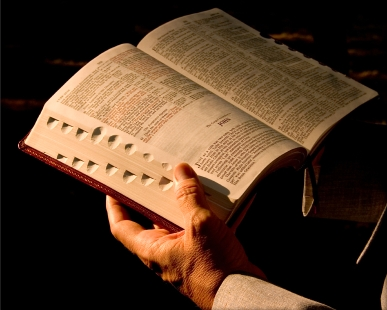 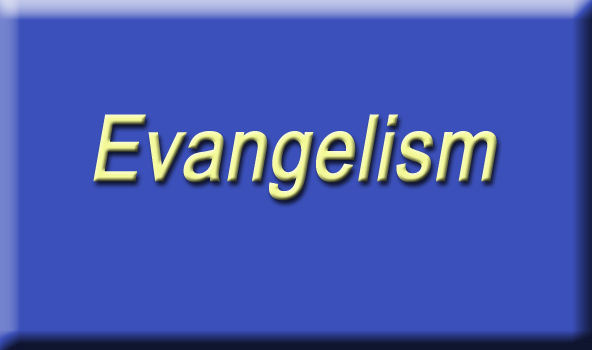 1Cor.6:19-20 - Glorify God
is one way we can do that
to the lost
to the saved